食品サプライヤー募集！
東商バイヤーズミーティング
リンベルとの個別商談会
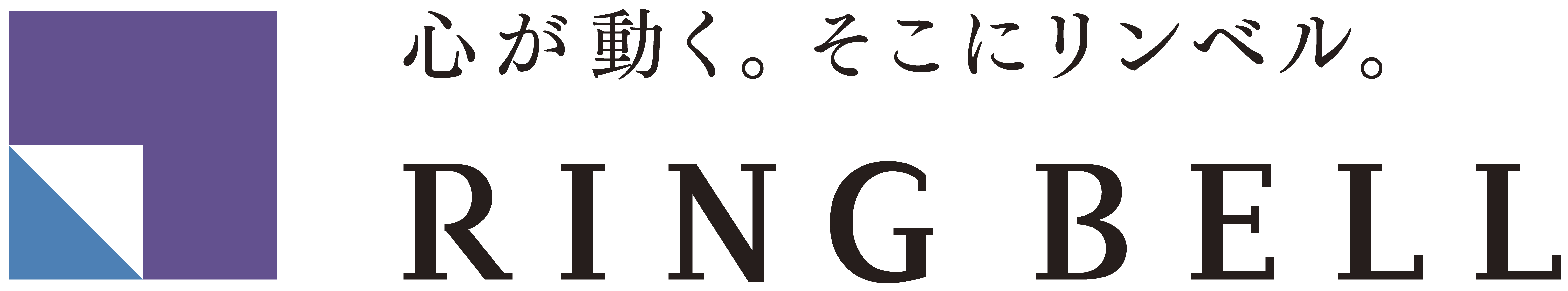 リンベル(株) について…
カタログギフトの企画・制作・販売を行うカタログギフト業界のリーディングカンパニーです。カタログギフトで培ったノウハウを結集し、通信販売や雑誌内通信販売タイアップも実施しております（小学館や婦人画報のお取り寄せ通販など）
ギフト承り件数：年間950万件　年間売上：868億円（2023年2月期）
開催日時　　 2024年4月16日（火）10：00～17：00
会　　場　　　東京商工会議所（Hall&Conference Room）※対面式商談
募集カテゴリー
食品全般（特に スイーツ、総菜、季節商品）
●募集商品イメージ
　・栗、ナッツ、餡子を使ったスイーツ
　・インスタ映え、しずる感を全面に出した食品
　・製造、職人技にこだわった希少性の食品
　・カレーやスープ、冷凍米飯など、簡単料理で簡便性の高い総菜
　・母の日やクリスマス等、イベントに合わせたシーズナル商品


●購入者・ターゲット層
　➀30～60代女性
　　流行りやビジュアルに敏感な方
　➁50～70代男性
　　商品だけでなく、その背景にあるものや
　　モノづくりに興味のある方
　※右QRコード（セレクトショップサイト）から
　　掲載商品のイメージを必ず確認の上、ご応募ください。


●条件面
・直取引、個別宅配（メーカー直送）※送料はリンベル社負担
・賞味期間４日以上、リードタイム５日以内の商品
・月200セット以上出荷可能な商品

※今回の募集媒体については、掲載時に商品撮影が発生する場合、
　サンプル提供のご協力のみ頂いております
※食品表示の徹底やＰＬ保険加入も重要な項目となります
以下の要件にあう商品を募集いたします
※ GMS等で幅広く流通している商品は除く。パーソナルギフト
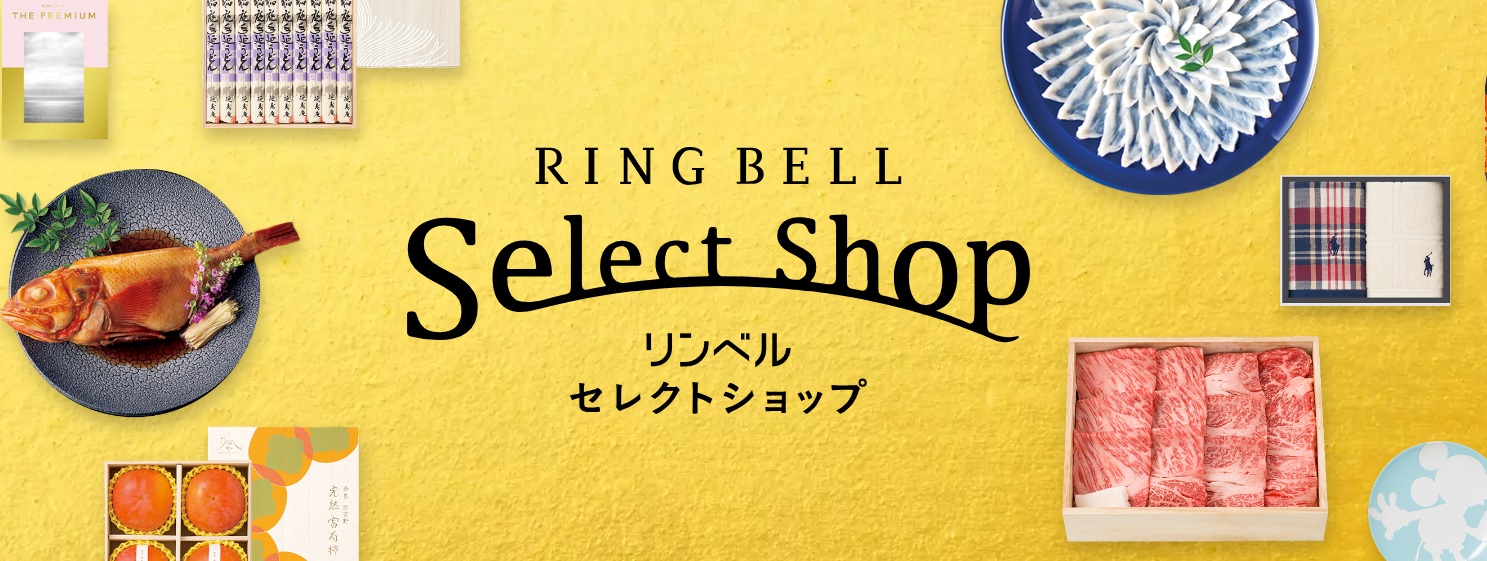 ※掲載サイトイメージ
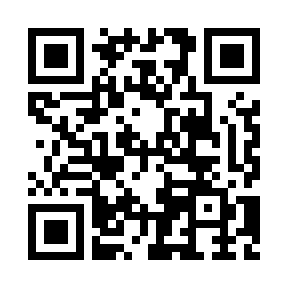 ▲リンベルセレクトショップ
サイトはこちら
お申し込みの際にご提供いただいたお客様の情報は、当会議所のほか、東京商工会議所、リンベル株式会社と共有のうえ当該イベントの申込受付の管理、運営上の管理に利用するほか、東京商工会議所が主催する各種事業のご案内（ＤＭ及びＦＡＸ）のために利用させていただきます。今後、ご案内が不要の場合にはお知らせください。
【申込書】
・商談会当日は、会社案内やサンプル、商品パンフレットをご持参ください。
・会場内外問わず、調理行為、危険物の持ち込みは出来ません。
・本商談会を契機に発生した取引等に関するトラブル・損害について、
　当商工会議所は一切責任を負いかねますので、ご了承のうえお申し込みください。
＜申込み先＞和歌山商工会議所　経営支援課（担当：藤村） 
　　　　　   TEL： 073-422‐1111　E-mail: k-fujimura@wakayama-cci.or.jp 
＜主催＞東京商工会議所 ビジネス交流センター TEL：03-3283-7804 E-mail: bizkoryu@tokyo-cci.or.jp
＜協力＞日本商工会議所